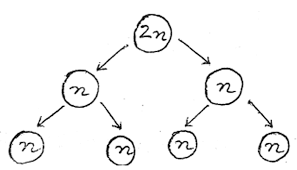 স্বাগতম
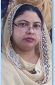 পরিচিতি
                    মোছাঃ মমতাজ বেগম
                  সহকারী শিক্ষিকা( আইসিটি)
                     ভাটিনা দাখিল মাদ্রাসা
                    দিনাজপুর সদর, দিনাজপুর
পাঠ পরিচিতি
                           শ্রেণিঃ৮ম
                          বিষয়ঃবিজ্ঞাণ
                             অধ্যায়ঃ২য়
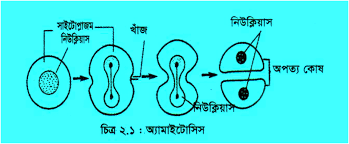 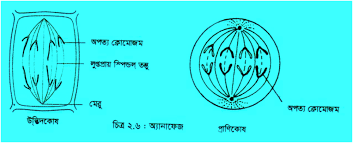 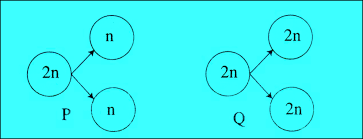 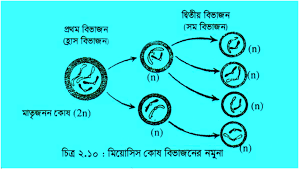 পাঠ শিরোনাম
     জিন
শিখনফল
১/ জিন কি বলতে পারবে।
২/ক্রোমোজোম বংশগতি লিখতে পারবে।
৩/চিত্র A ও B বিভাজন বর্ণনা করতে পারবে।
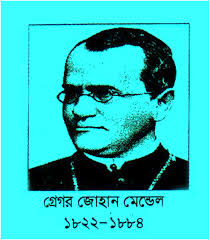 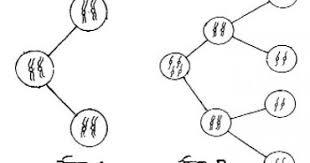 জীবের বৈশিষ্ট নিয়ন্ত্রণকারী DNA এর বংশকে জিন বলে
একক কাজঃ
১/ জিন কী?
২/জিনের জনকের নাম লিখ।
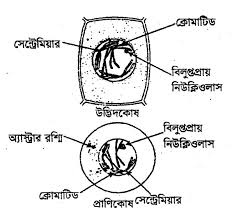 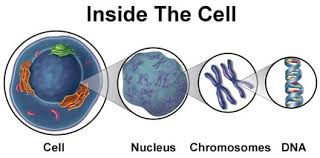 ক্রোমোজোম মানুষের গায়ের  রং চোখের রং  চুল ও চামড়ার গঠন ইত্যাদি বোইশিষ্ট্য নিয়ন্ত্রণ করে।
জোড়ায় কাজঃ
        ক্রোমোজোমের বৈশিষ্ট্য ব্যাখ্য কর।
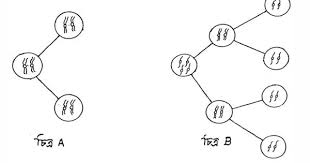 মিয়োসিস কোষ
মাইটোসিস কোষ
দলগত কাজঃ
                 কোষ বিভাজন বর্ণনা কর।
পাঠমূল্যায়ণঃ
১।জিনতত্ত্ব জনক কে?
২।নিচের কোনটিকে বংশগতির ভৌত ভিত্তি বলা হয়।
ক) জিন, খ)ক্রোমোজোম,গ)ডি,এন,এ ঘ) আর,এন,এ
৩/ নিচের চিত্রটির নাম বল।
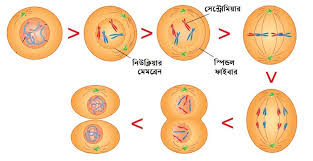 ১।গেগর জোহান মেন্ডল,
২।ক্রোমোজো,
৩।জিনের চিত্র,
বাড়ির কাজঃ
                     ক্রোমোজোম,(১৫ বাক্য)
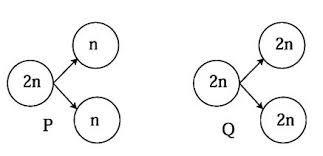 ধন্যবাদ